Accreditation Visit
October 1st-4th
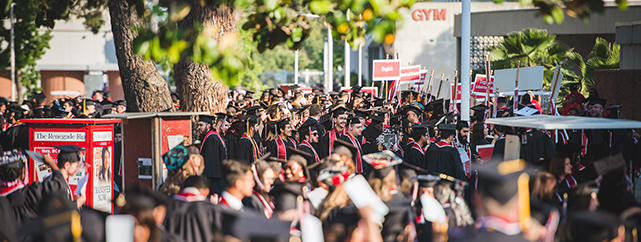 Discussion:
What is Accreditation?

How are we involved?

What should we expect?
What is the ISER?
The Institutional Self-Evaluation Report

It has the Accreditation standards that BC states they meet with evidence explaining how they meet it
How are we involved?
Discussion
What services do we provide the students?

What does SGA do for the students?
What you need to know before Accreditation
What your position entails

Departments/ Committees do

How we are funded
Overview of Departments
Department of Student Organizations (Director Lopez and Manager Caldwell)

Department of Student Activities (Director Hilbe)

Department of Legislative Affairs (Director Barraj and Manager Arias)

Department of Finance (Director Maddon)
Overview of Committees
Committee on Academic Affairs

Committee on Advancement

Committee on Government Operations
What should we expect?
11 people coming to make a site visit

Driving them around in the carts

Talking points

What has BC done for you?
Accreditation Team Roster
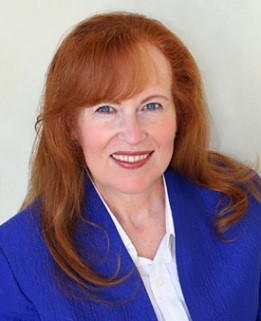 Dr. Kathleen BurkeChancellor, South Orange County Community College District
BC Accreditation team chair
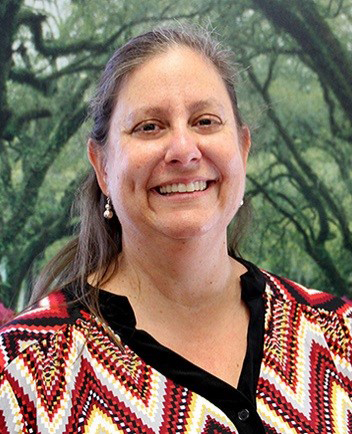 Sheri BergerVice President of Academic AffairsAccreditation Liaison OfficerLos Angeles Pierce College
Accreditation team assistant
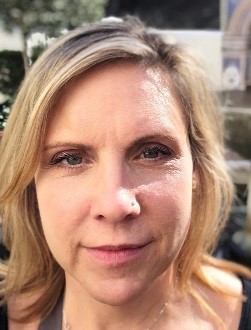 Ms. Cheryl BaileyInstruction LibrarianStudent Learning Outcomes CoordinatorIrvine Valley College
Academic Representative
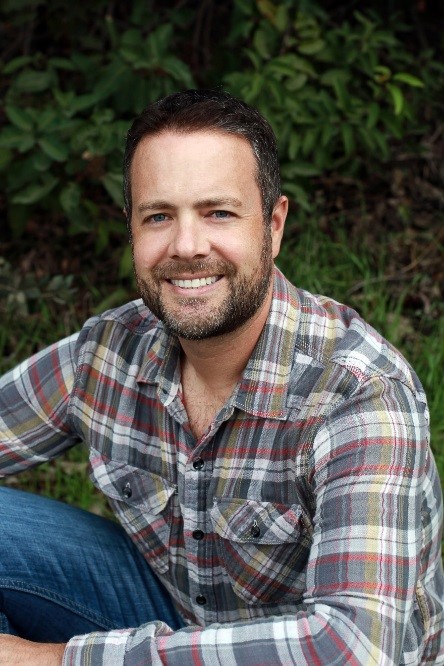 Mr. Michael FinoDean Math and SciencesMiraCosta College
Academic Representative
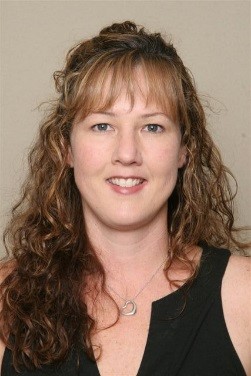 Ms. Elizabeth RomeroChild Development InstructorAcademic Senate PresidentClovis Community College
Academic Representative
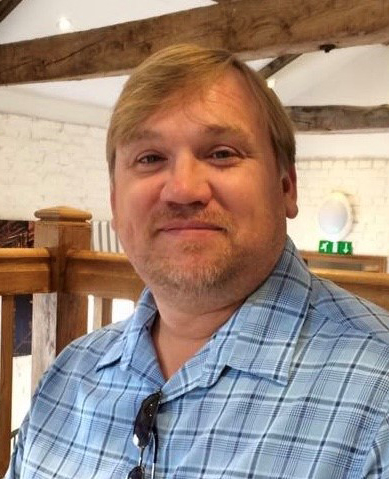 Dr. Duncan SuttonDirector of Institutional Effectiveness and Strategic PlanningSalvation Army College for Officer Training at Crestmont
Administrative REpresentatives
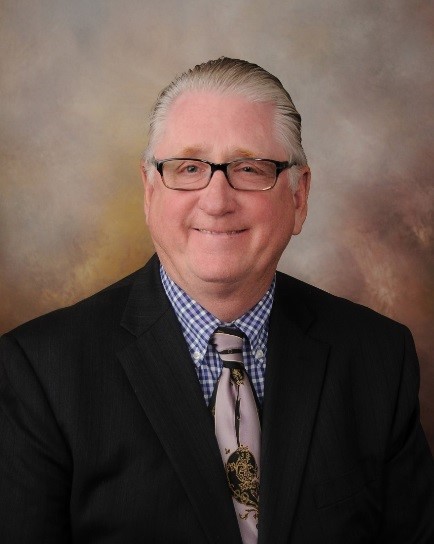 Mr. Ken StoppenbrinkDeputy ChancellorWest Hills Community College District
Administrative Representative
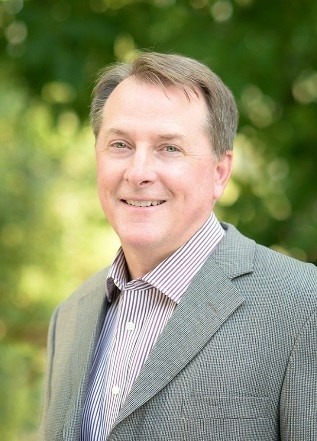 Mr. Dale van DamVice President of Instruction & ALOReedley College
Administrative Representative
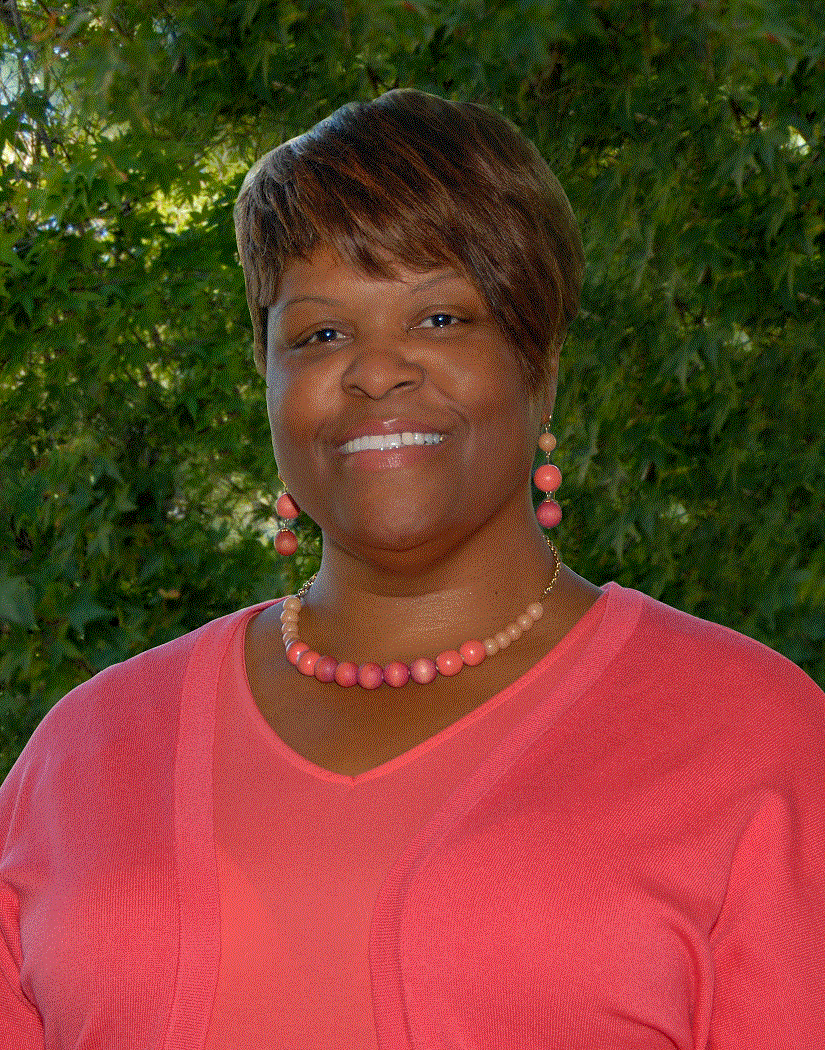 Dr. Lisa Cooper WilkinsAssistant Superintendent/Vice President of Student ServicesSan Joaquin Delta College
Academic Representative
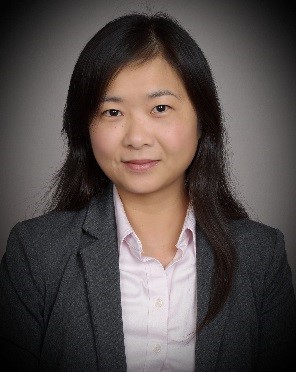 Dr. Mandy LiangInterim Associate Dean of Matriculation and AssessmentCity College of San Francisco
Academic Representative
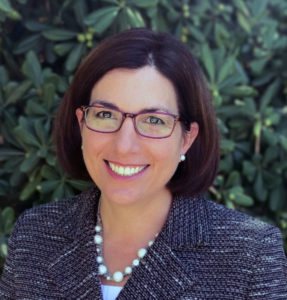 Ms. Gohar MomjianVice PresidentACCJC
ACCJC Staff Liason